স্বাগতম
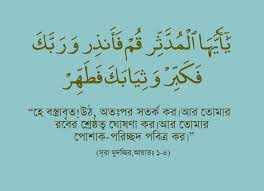 পরিচিতি
পাঠ পরিচিতি 
শ্রেণিঃ নবম
বিষয়ঃ আল আক্বাঈদ ওয়াল ফিকহ
দ্বিতীয় ভাগ   ১ম অধ্যায় 
১ম  পরিচ্ছেদ 
 ছাত্র/ছাত্রী সংখ্যাঃ ৫০জন
সময়ঃ ৫০ মিনিট 
তারিখঃ0৩/0১/20২০
শিক্ষক পরিচিতি 
শাহীন আলম 
সহকারী মৌলভী 
নূতন বাজার দাখিল মাদরাসা 
মোবাইলঃ ০১৭১৮৩৪৯০০৮ 
ই-মেইলঃ shahinrampuri@gmail.com
দুটি প্রশ্নের উত্তর দেই.........
হাত মুখ ধুই।
ঘুম থেকে ঊঠে প্রথমে আমরা কী করি?
পবিত্রতার জন্য
প্রত্যেক দিন আমরা গোছল করি কেন?
[Speaker Notes: দুটি প্রশ্নের মাধ্যমে  পূর্ব জ্ঞান যাচাই করে নেব।]
এখন আমরা একটি ভিডিও দেখে নেই ...
https://www.youtube.com/watch?v=XhAFlOZnGeo
(১.০৩ -- ৪.২) মিঃ পর্যন্ত
[Speaker Notes: একটি ভিডিও প্রদর্শনের মাধ্যমে আবহ সৃষ্টি করব ।]
আজকের পাঠ......
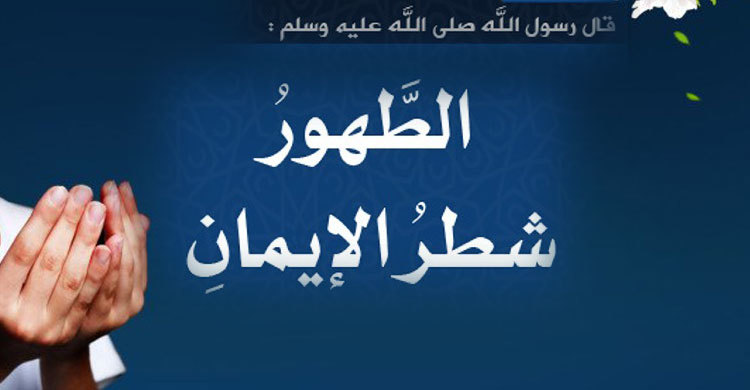 কিতাবুত তাহারাত 
পবিত্রতা অধ্যায়
[Speaker Notes: পাঠ ঘোষনা]
এই পাঠ শেষে শিক্ষার্থীরা.....
পবিত্রতা অর্জনের পদ্ধতি  বলতে পারবে;
আল- কোরআনের আলোকে ওযুর ফরজ বর্ণনা করতে পারবে ;
অযুর সুন্নত নিরূপন করতে পারবে।
[Speaker Notes: শিখনফল]
নিচের ছবি গূলো দেখি...
গোছল
ওযু
[Speaker Notes: ০১ নং শিখন ফলের আলোকে চিত্র]
নিচের ছবি গুলো দেখি
ওযু
তায়াম্মুম
[Speaker Notes: ০১ নং শিখন ফলের আলোকে চিত্র]
শাব্দিক অর্থ
طهارة
অযু করা
وضوء
পবিত্রতা
[Speaker Notes: ০১ নং শিখন ফলের আলোকে নতুন  শব্দার্থ ( মোশন পাথ এনিমেশন )]
একক কাজ
পবিত্রতা অর্জনের পদ্ধতি কয়টি? খাতায় লিখ।
[Speaker Notes: ০১ নং শিখন ফলের আলোকে একক কাজ ।]
ওযুর দলিল
অর্থাৎ  (ওহে তোমরা যারা ইমান এনেছ , যখন তোমরা নামাজ আদায় করার ইচ্ছা কর, তখন তোমাদের মুখমন্ডল, কনুই পর্যন্ত হাত, গোড়ালিসহ পা ধৌত কর এবং তোমাদের মাথা মাছেহ কর। )
আয়াত ০৬
আল কোরআন
সুরা মায়েদা
[Speaker Notes: ০২ নং শিখন ফলের আলোকে চিত্র ( কোরআনের আয়াত)]
আল কোরআনের আলোকে ওযুর ফরজ
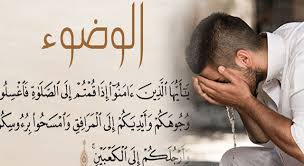 মুখ মন্ডল
 ধৌত করা
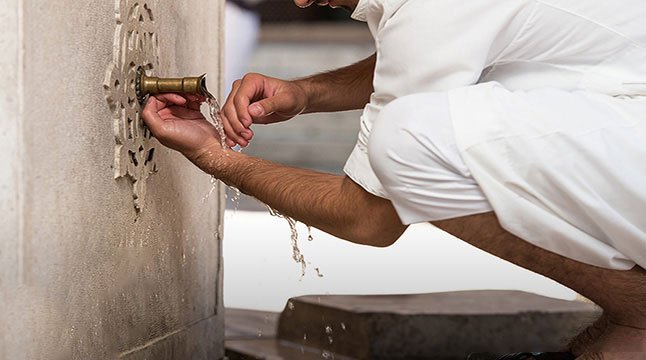 উভয় হাত কনুই
 সহ ধৌত করা
[Speaker Notes: ০২ নং শিখন ফলের আলোকে চিত্র ( কোরআনের আয়াত)]
আল কোরআনের আলোকে ওযুর ফরজ
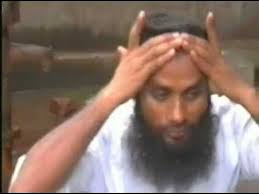 মাথা  মাসেহ করা
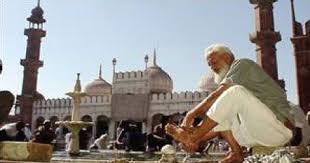 ঊভয় পা টাখনু
 সহ ধৌত করা
[Speaker Notes: ০২ নং শিখন ফলের আলোকে চিত্র ( কোরআনের আয়াত)]
জোড়ায় কাজ
ওযুর ৪টি ফরজ দলিলসহ  খাতায় লিখ।
[Speaker Notes: ০২ নং শিখন ফলের আলোকে কাজ।]
ওযুর সুন্নত
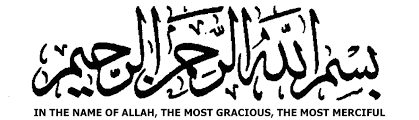 বিসমিল্লাহ পড়ে শুরু করা
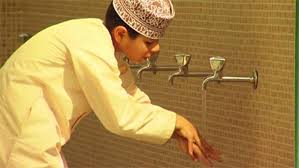 হাতের কব্জি  ধৌত করা
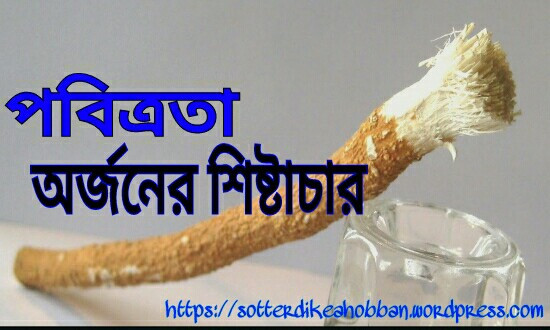 মিসওয়াক করা
[Speaker Notes: ০৩ নং শিখন ফলের আলোকে  চিত্র প্রদর্শন   ( ট্রিগার এনিমেশন)]
ওযুর সুন্নত
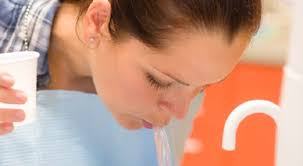 কুলি করা
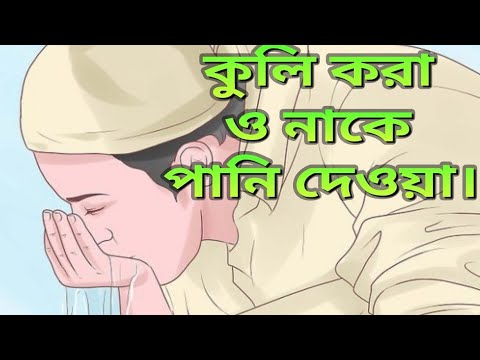 নাকে পানি দেয়া
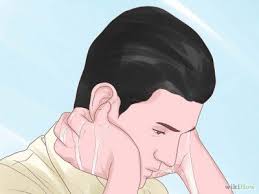 উভয় কান মাছেহ করা
[Speaker Notes: ০৩ নং শিখন ফলের আলোকে  চিত্র প্রদর্শন   ( ট্রিগার এনিমেশন)]
ওযুর সুন্নত
আঙ্গুল খিলাল করা
০৩ বার
০৮/০৯ টি
প্রত্যেক অঙ্গ তিন বার
দাড়ি খিলাল করা
[Speaker Notes: ০৩ নং শিখন ফলের আলোকে  চিত্র প্রদর্শন   ( ট্রিগার এনিমেশন)]
অযুর বাস্তব একটি দৃশ্য 
আমরা দেখব ...
https://www.youtube.com/watch?v=ezD4bcw3Gsk&t=20s
[Speaker Notes: বাস্তব ওযুর ভিডিও]
দলীয় কাজ
ধারাবাহিক ভাবে ওযুর সুন্নতগুলি খাতায় লিখ।
[Speaker Notes: ০৩ নং শিখন ফলের আলোকে  দলীয়  কাজ।]
মূল্যায়ন
ঊভয় পা টাখনু সহ ধৌত করা
অযুর সর্বশেষ ফরজ কোনটি ?
অযুর শুরুতে
ওযুতে বিসমিল্লাহ কখন বলতে হয়?
পবিত্রতা
তাহারাত শব্দের অর্থ কী?
সুরা মায়েদায়
ওযু সংক্রান্ত আয়াত কোন সুরায় আছে?
০৬
আয়াত নাম্বার কত?
[Speaker Notes: সামগ্রিক মুল্যায়ন ৫টি প্রশ্ন ও উত্তর।]
বাড়ির কাজ
সুরা মায়েদার ০৬ নং আয়াতের আলোকে ০৮ লাইনের মধ্যে তাহারাতের গুরুত্ব লিখে আনবে ।
[Speaker Notes: বাড়ির কাজ]
ধন্যবাদ
[Speaker Notes: সমাপ্ত]